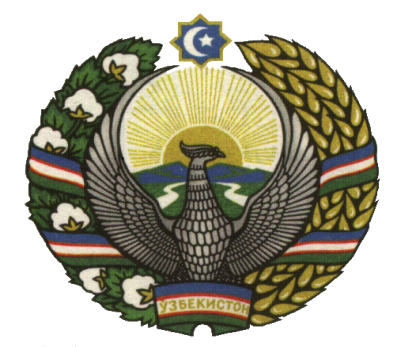 Указ Президента Республики Узбекистан от 29 июня 2018 года за №УП-5468 «О Концепции совершенствования налоговой политики Республики Узбекистан»
Проблемы в налоговой системе
высокий уровень налогового бремени для плательщиков общеустановленных налогов, а также значительная разница в уровне налоговой нагрузки между хозяйствующими субъектами, уплачивающими налоги по упрощенной и общеустановленной системе налогообложения;
завышенная ставка и неэффективная система взимания налога на добавленную стоимость, наличие обязательных платежей, отвлекающих оборотные средства налогоплательщиков, а также приводящие к удорожанию стоимости промежуточной и конечной потребительской продукции  и препятствующие развитию кооперации между крупным и малым бизнесом;
высокая ставка налогов на фонд оплаты труда, приводящая к сокрытию налогоплательщиками реальной численности работников и фонда оплаты труда;
Проблемы в налоговой системе
широкая практика поддержки хозяйствующих субъектов  за счет налоговых и таможенных льгот, в том числе индивидуального характера, негативно сказывающаяся на обеспечении здоровой конкуренции в связи с отсутствием действенной системы мониторинга и контроля за эффективностью предоставляемых льгот;
несовершенство механизмов обмена информацией между государственными органами и организациями, форм и методов электронного администрирования налогов и осуществления налогового контроля;
отсутствие четкой системы анализа и управления рисками при осуществлении контрольной деятельности, негативно отражающееся на качестве проводимых контрольных мероприятий и препятствующее снижению вмешательства в деятельность добросовестных субъектов предпринимательства;
недостаточный уровень собираемости местных налогов  и сборов вследствие неэффективности механизмов их администрирования,  а также отсутствие полноценного учета и объективного определения стоимости недвижимости и земельных участков.
Основные направления Концепции совершенствования налоговой политики Республики Узбекистан
снижение уровня налоговой нагрузки на экономику, а также устранение диспропорций в уровне налогового бремени между хозяйствующими субъектами, уплачивающими налоги по упрощенной и общеустановленной системе налогообложения;
оптимизацию количества налогов путем их унификации, а также объединение налогов, имеющих схожую налогооблагаемую базу, сокращение и упрощение налоговой отчетности, минимизацию операционных расходов;
обеспечение стабильности макроэкономической ситуации, устойчивости формирования Государственного бюджета Республики Узбекистан и его доходов;
упрощение налогового законодательства, устранение противоречий и коллизий в нормативно-правовых актах, усиление защиты прав и законных интересов добросовестных налогоплательщиков;
Основные направления Концепции совершенствования налоговой политики Республики Узбекистан
обеспечение стабильности налогового законодательства и прямого действия норм Налогового кодекса Республики Узбекистан с максимальным ограничением отсылочных норм и подзаконных актов, регламентирующих вопросы налогообложения, в том числе установление в кодексе размеров ставок налогов и других обязательных платежей;
сохранение благоприятного режима для иностранных инвесторов  и инвестиций, их всесторонней поддержки и надежной правовой защиты;
совершенствование форм и механизмов налогового контроля, в том числе за счет широкого внедрения современных информационно-коммуникационных технологий, обеспечивающих наиболее полный охват и учет объектов налогообложения и налогоплательщиков, внедрение порядка налогообложения операций, связанных с трансфертным ценообразованием.
Предлагаемые изменения в рамках Налоговой концепции на 2019 год
Вводится единая ставка налога на доходы физических лиц в размере  12 процентов для всех граждан, из них 0,1 процента направляется  на индивидуальные накопительные пенсионные счета. При этом сохраняется действующий порядок освобождения от налогообложения доходов отдельных категорий граждан в размере 4 минимальных размеров заработной платы.

Отменяются страховые взносы  граждан во внебюджетный Пенсионный фонд, удерживаемых из доходов граждан в виде оплаты труда (8%);

В целях обеспечения устойчивости пенсионной системы, единого социального платежа в размере 25 процентов для бюджетных организаций и государственных предприятий, юридических лиц с долей государства в уставном фонде (капитале) в размере 50 процентов и более, юридических лиц в уставном фонде (капитале) которых 50 процентов и более принадлежит юридическому лицу с долей государства 50 процентов и более,  и их структурным подразделениям, а также снижения ставки данного платежа с 15 до 12 процентов для остальных юридических лиц;
Предлагаемые изменения в рамках Налоговой концепции на 2019 год
отмены обязательных отчислений в государственные целевые фонды, взимаемых с оборота (выручки) юридических лиц;
снижения ставки налога на прибыль юридических лиц с 14 до 12 процентов, для коммерческих банков – с 22 до 20 процентов, а также увеличения для юридических лиц, оказывающих услуги мобильной связи (сотовых компаний) с 14 до 20 процентов с отменой для них порядка исчисления налога на сверхприбыль в зависимости от уровня рентабельности;
снижения ставки налога на прибыль, взимаемого у источника выплаты, по доходам в виде дивидендов и процентов с 10 до 5 процентов;
перевода предприятий, имеющих годовой оборот (выручку) по итогам предыдущего года более 1 миллиарда сумов или достигших установленный порог в течение года, на уплату общеустановленных налогов. При этом установленный порог годового оборота (выручки) в 1 миллиард сумов подлежит пересмотру не реже одного раза в 3 года;
Предлагаемые изменения в рамках Налоговой концепции на 2019 год
введения для всех субъектов предпринимательства, включая юридических лиц, имеющих оборот (выручку) до 1 миллиарда сумов, налога на имущество юридических лиц, земельного налога и налога за пользование водными ресурсами;
совершенствования порядка расчета и уплаты налога на сверхприбыль, в том числе с введением уплаты роялти;
снижения ставки налога на имущество юридических лиц с 5 до 2 процентов с сохранением порядка исчисления налога по повышенным ставкам для юридических лиц, неэффективно использующих здания и сооружения, в том числе по ранее приватизированным объектам;
установления для налогоплательщиков, имеющих годовой оборот (выручку) до 1 миллиарда сумов, порядка исчисления и уплаты налога с оборота (выручки) с базовой ставкой в размере 4 процентов и с возможностью уплаты налога на добавленную стоимость на добровольной основе;
сохранения порядка налогообложения для плательщиков единого земельного налога;
Предлагаемые изменения в рамках Налоговой концепции на 2019 год
сохранения действующей ставки налога на добавленную стоимость в размере 20 процентов с внедрением полноценной системы зачета налога, конкретизацией налогооблагаемой базы и сокращением числа льгот, а также последующим снижением размера ставки данного налога по итогам 2019 года;
предоставления права отнесения в зачет суммы налога на добавленную стоимость по приобретаемым основным средствам, объектам незавершенного строительства и нематериальным активам, которые в настоящее время включаются в их стоимость;
объединения акцизов и сборов с производителей алкогольной продукции и табачных изделий, установленных на единицу производимой продукции, с зачислением суммы средств в республиканский бюджет для финансирования соответствующих мероприятий.
Кроме того поручено:

в срок до 1 ноября 2018 года обеспечить подготовку предложений по отмене неэффективных налоговых и таможенных льгот и преференций, и введению порядка предоставления постоянно действующих налоговых и таможенных льгот соответственно Налоговым и Таможенным кодексами Республики Узбекистан;

в срок до 1 декабря 2018 года обеспечить разработку проекта Налогового кодекса Республики Узбекистан в новой редакции, с привлечением экспертов Международного валютного фонда, Всемирного банка и других организаций, исходя из основных направлений Концепции совершенствования налоговой политики Республики Узбекистан с обеспечением его широкого общественного обсуждения.
Спасибо за внимание